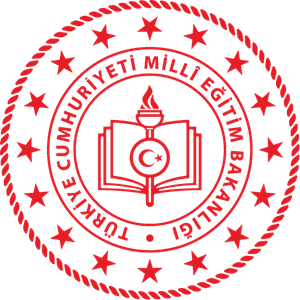 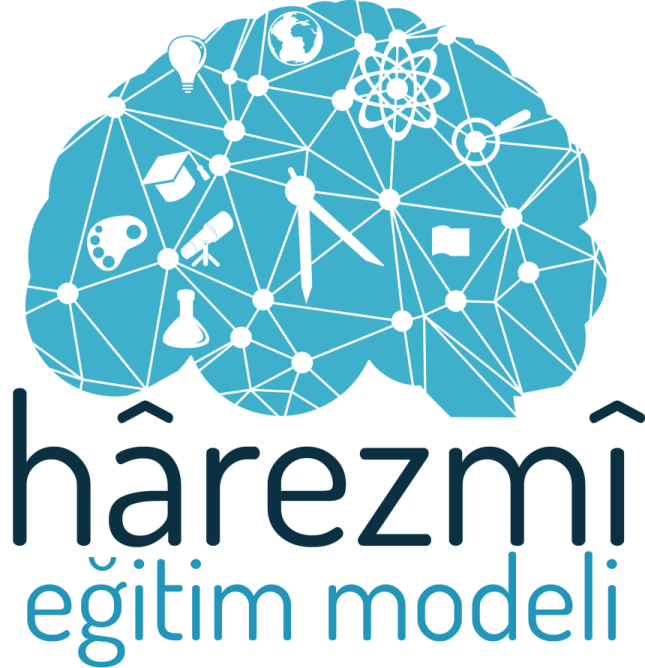 Hârezmî Eğitim Modeli
HAREZMİ KİMDİR?
Abbasi döneminde yaşamış büyük İslam bilgini olan El Harezmi, cebir ve algoritmayı keşfeden, sıfır rakamını ilk olarak açıklayan, insanlık tarihinin en önemli matematikçilerinden birisidir. Harezmi'nin neredeyse tüm kitapları Latinceye tercüme edilip batı ülkelerinde kullanılmıştır. Bu muazzam deha sadece matematik ile ilgilenmemiş astronomi ve coğrafya alanlarında yaptığı çalışmaları da günümüze kadar ulaşmıştır.
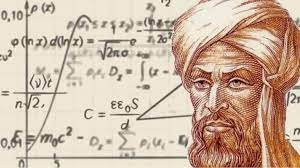 Hârezmî Eğitim Modeli
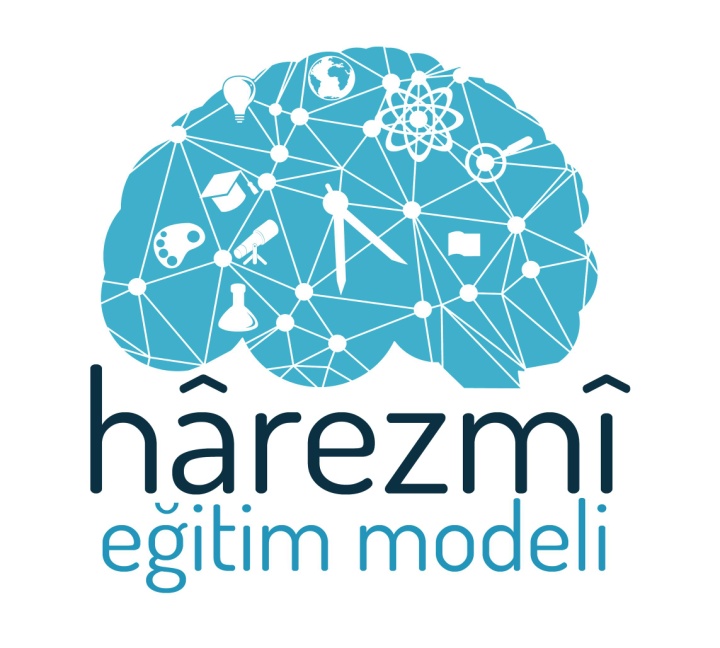 Eğitimde 21. yüzyılın ve geleceğin insanlarına hitap edebilen,                        öğrenciyi merkeze alarak öğretmeni yaratıcı ve tasarımcı bir role teşvik eden, bilimsel çalışma basamaklarını disiplinler arası takip eden,                                              öğretim sürecine çok boyutlu ve bütüncül yaklaşan bir modeldir.
Bu proje bize neler kazandıracak?
[Speaker Notes: Yaşam becerileri]
NASIL ?
[Speaker Notes: 21.yy becerileri]
Hârezmî Eğitim Modeli’nde Strateji; 
Bilimsel Çalışma Basamaklarıyla Problem Çözme
Problem "bireyin bir şeyi yapmak istediği, ama istediğini alabilmesi için neler yapması gerektiğini bilmediği bir durumdur".
Neden Probleme Dayalı?
Sorgulama merkezli öğretim programı;
Öğrenmeyi öğrenen bireyler için…
Öğretmen ve öğrencinin eşit ve eş zamanlı katkıları olacak.
Etkileşimli bir öğretim atmosferinde öğretmen;
HEM’İN UYGULAMA BİÇİMİ
ÖĞRETMEN EKİBİ
Öğrenci Grubumuz: 6/A sınıfından bir grup öğrenci olarak belirlenmiştir. 
Velilerinizden izin dilekçesi alınmıştır.
« Her Perşembe günü, okuldan sonra bir araya geleceğiz
Her hafta, burada yoklama da alınacaktır. Bu nedenle çok geçerli bir sebep olmadıkça devamsızlık yapmamanız çok önemlidir.
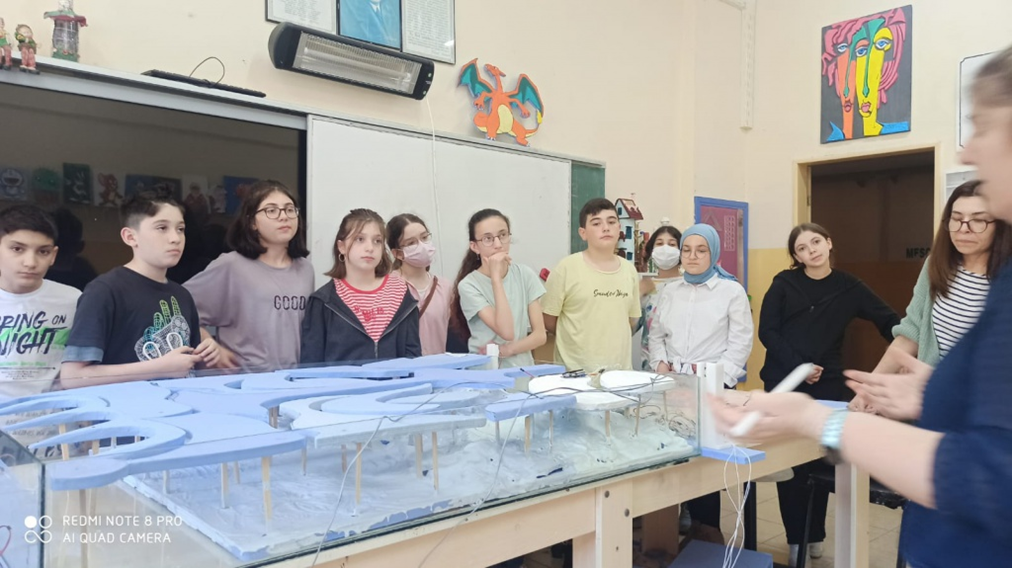 Harezmi Eğitim Modeli Süreci
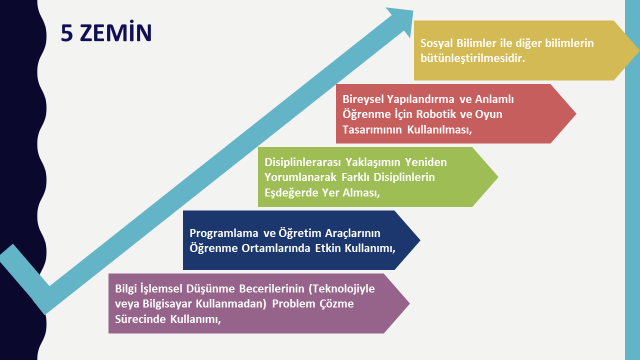 Her öğrenme süreci sancılıdır!
Ders tasarımı yapma
Disiplin hedefi belirleme
Öğrenci merkezli süreç tasarlama
Farklı disiplinlerle uyumlu hedefler belirleme
Farklı disiplinden öğretmenlerle aynı anda sınıfta rol alma
Alternatif yöntem/teknik ve ölçme araçların kullanılması
TEŞEKKÜRLER…